Practice and subject-specific educational research: the case of mathematics at Oxford
Professor Anne Watson
Oxford 2013
Introduction
academics in constant contact with education systems and practices
research relevant to and about classroom teaching
research can have long term effects on practice
conceptual and descriptive contributions
two-way
Importance of teacher involvement
‘what works’ only works if teachers make it work
value of teacher knowledge 
learn from ‘effective’ teachers
John Backhouse
Steering group of teachers, headteachers, etc. involved at all stages from planning
Use of Oxfordshire schools, students and teachers
Linda Haggarty
ITE partnership shared development
Research embedded in development and practice
Change of context
Problems in ITE model
need to learn
school and policy context
ITE seen as conduit for change
Barbara Jaworski
Researching teaching – descriptive/conceptual
Researching roles and relationships in professional development
Management of learning
Sensitivity to students
Mathematical challenge
Teacher
Research
Research
Student
Educator
Research
Barbara Jaworski
Researching teaching – descriptive/conceptual
Research role in professional development
BPRS, PGDES, MScPDE, MScLT
Norway
Susan Pirie
School context not the focus, but giving access
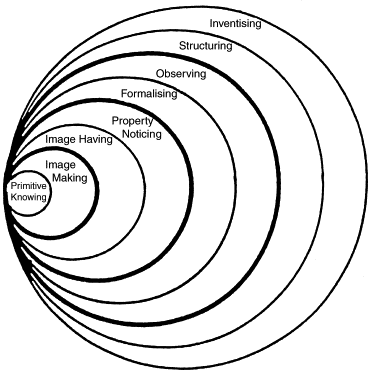 Susan Pirie
School context not the focus, but giving access
Onion model
Popularity and use as attention of research community shifts
Individual teacher input
Role of teachers in enabling insight
Maxfield
importance of visual attention
Al-Murani
beyond intervention to interaction
Macmillan
 role of reasoning shaped by teachers
Clarke
constraining opportunities to reason
development of new research tools
Conceptual contributions to mathematics education arising from partnership
Development of variation theory in classroom interactions
Same planning; different teaching/learning
Shaping attentional moves
Example spaces
Task design
Questioning
Case 1: Observing mathematics lessons
The problem
Our action
Role of teacher knowledge
Role of research
Case 2: IAMP and CMTP
Role of teachers
Descriptions of practice
Principles identified
Dissemination of principles and practice
Adoption by schools
Further description etc.
Case 3: multiplicative reasoning and Nuffield
Initial research review
Further review and writing
Creating tasks for workshops with teachers and interns
Feedback from teachers
Curriculum
Don’t forget:autonomous teacher research